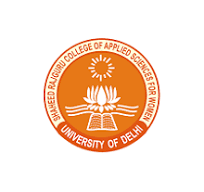 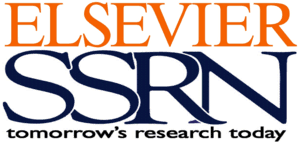 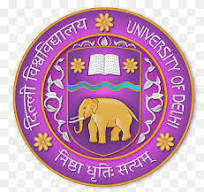 International Conference on Computing Systems & Intelligent Applications
(ComSIA-2025)
28-29 March 2025.


TITLE OF PAPER

Authors

Affiliation of Presenting Author
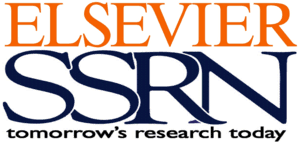 1. INDEX:
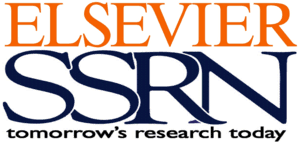 2. ABSTRACT:
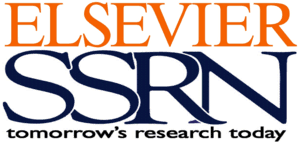 3. INTRODUCTION:
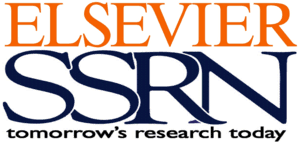 4. LITERATURE REVIEW :



NOTE : TRY TO PUT IN A TABULAR FORM
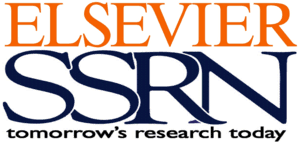 6. PROPOSED METHODOLOGY :



NOTE : IN THE FORM OF FLOW GRAPH
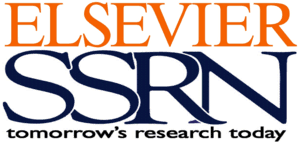 7. RESULTS & DISCUSSION: 



NOTE  : TRY TO PUT IN A TABULAR/GRAPHICAL FORM
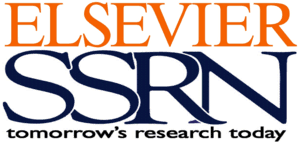 8. COMPARATIVE ANALYSIS: 



NOTE  : TRY TO PUT IN A TABULAR/GRAPHICAL FORM
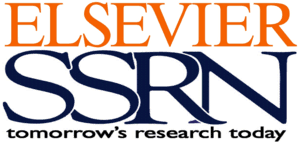 9. CONCLUSION & FUTURE WORK :
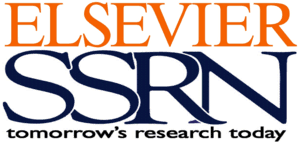 10. REFERENCES :


NOTE : PUT ALL THE REFERENCES IN THE PROPER FORMAT.